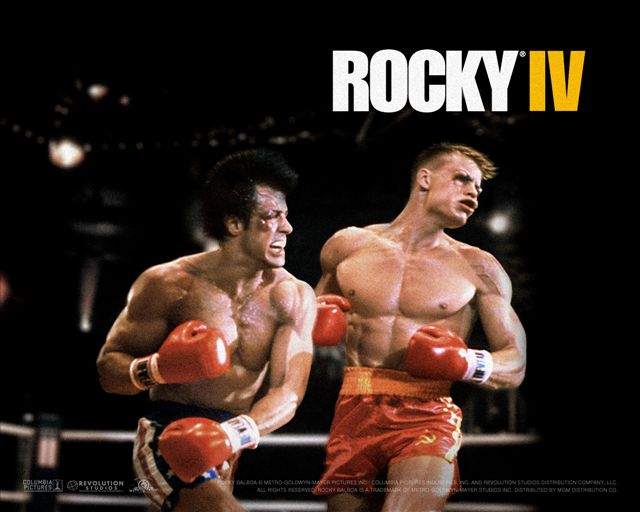 ROCKY XXIX
Coordinators week 29: Eva Barbara Holzer, Ralph Assmann, Mike Lamont
25-7-2011
LHC status
Week & Weekend
SPSMKD
1092b
Cryo
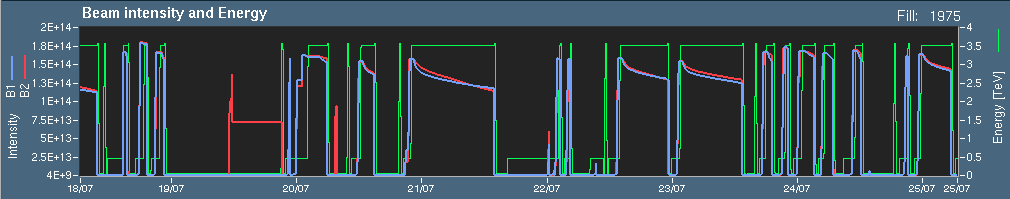 Cryo
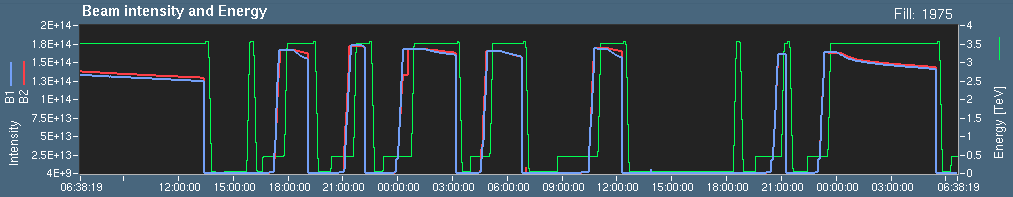 25-7-2011
LHC status
Fills above 450 GeV 1/2
25-7-2011
LHC status
Fills above 450 GeV 2/2
25-7-2011
LHC status
W29: time-outs
22:40 Monday lost cryogenics S34 – PLC crash point 4
Back 21:00 Tuesday
Wednesday:  QPS problem
15:00 Beams dumped - lost sector 81
QPS experts identified the problem in S81 - blown fuse of a WorldFIP repeater, beam back ~21:00
Thursday evening: SPS MKD switch change and conditioning (6 hours)
Friday morning: Cryogenics  DFB measurement glitch – access in PS – Booster MPS 
Sunday afternoon – Cryo 24V supply R1
25-7-2011
LHC status
Peak luminosity
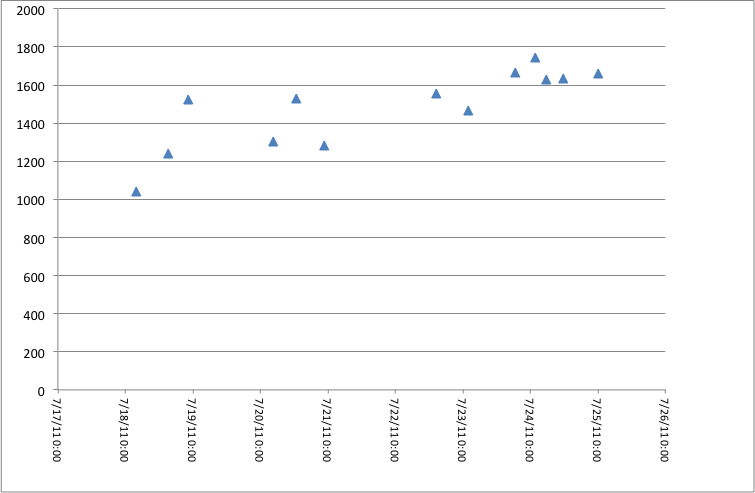 25-7-2011
LHC status
From a distance…
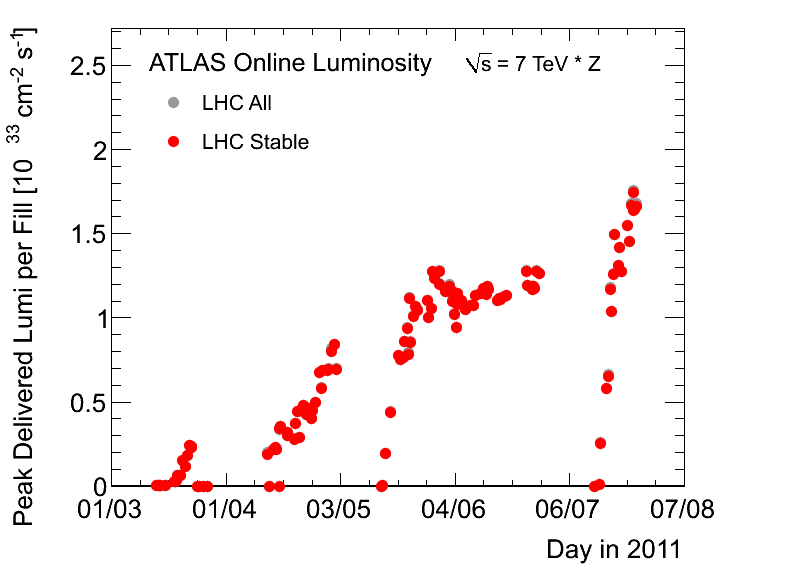 25-7-2011
LHC status
Bunch intensities
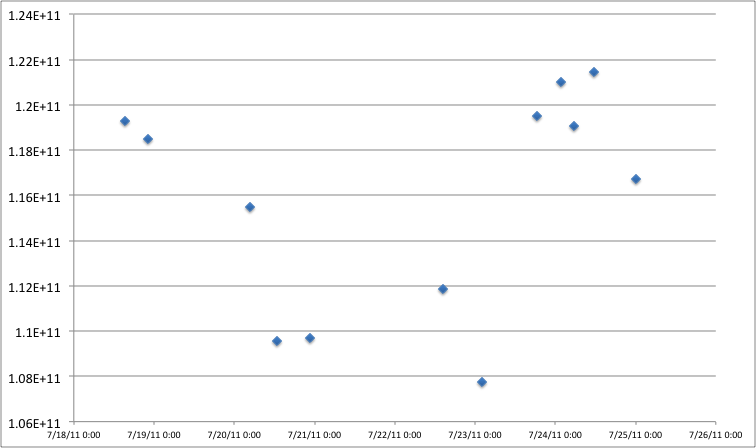 25-7-2011
LHC status
Emittances – start of fill
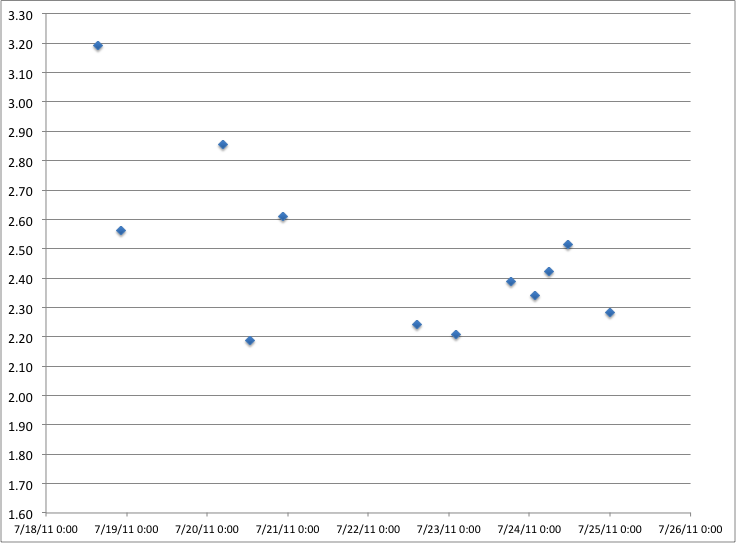 25-7-2011
LHC status
Emittances from BRAN
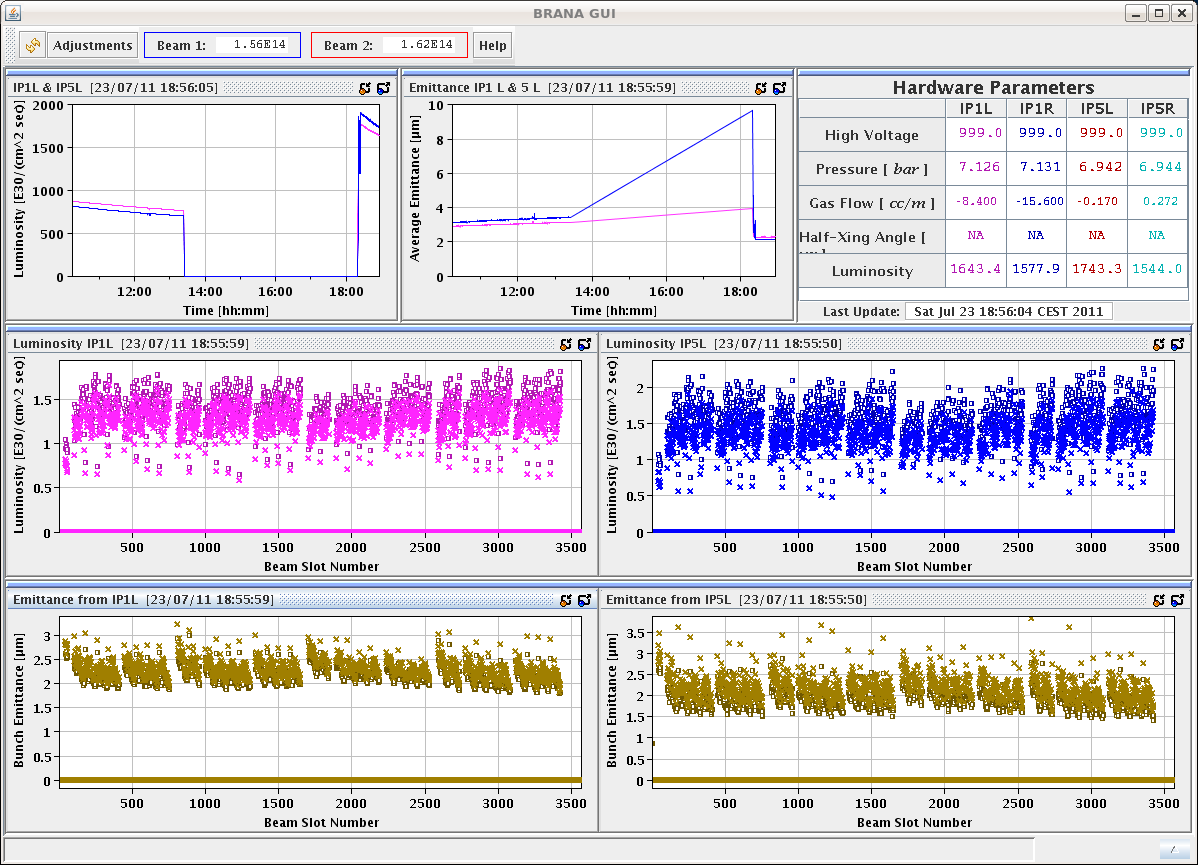 25-7-2011
LHC status
Comments
With 1.3e11 vacuum kicked off spectacularly around the ring
1.25e11 bunch gave 1.8e33
Lost in ADJUST to vacuum spike 4L8

Emittance from SPS ~2 microns as measured by SPS wire scanners
Similar values in LHC wire scanning first 144 bunch (some scatter)

Getting between 2.2 – 2.5 microns into collisions
25-7-2011
LHC status
Emittance increase?
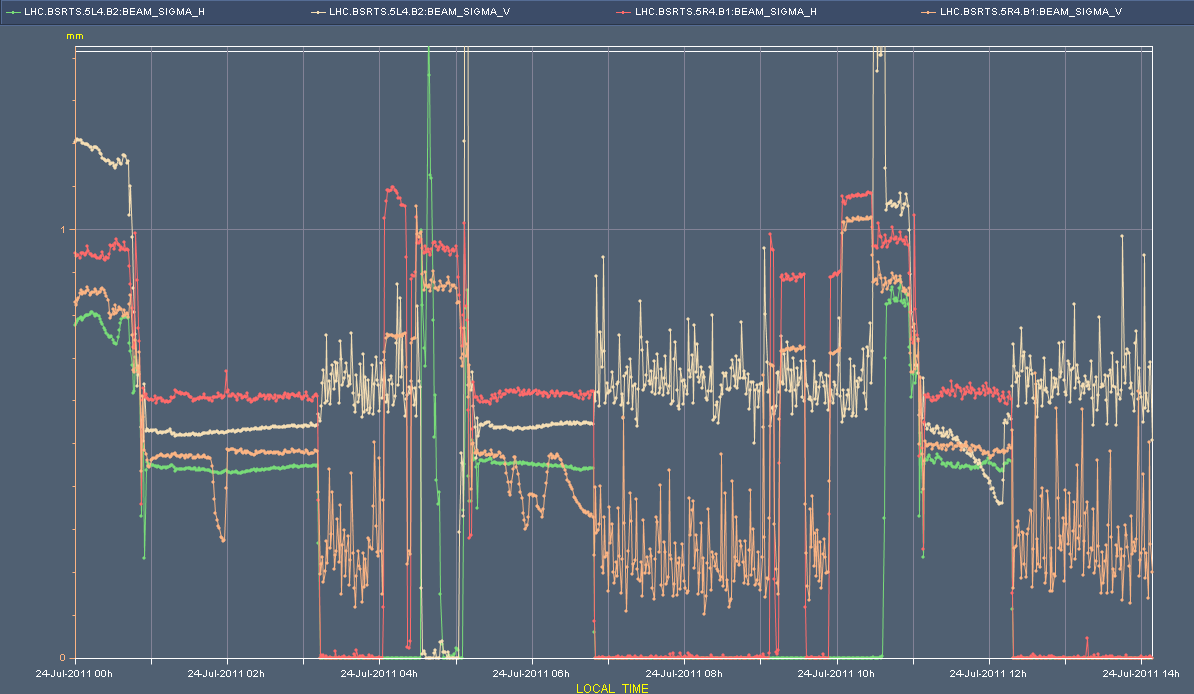 See blow-up between SPS and collisions – difficult to ascertain where in cycle emittance increase is taking place. Beam 1 worse
25-7-2011
LHC status
Ditto – BSRT plots
Beam 2
Beam 1
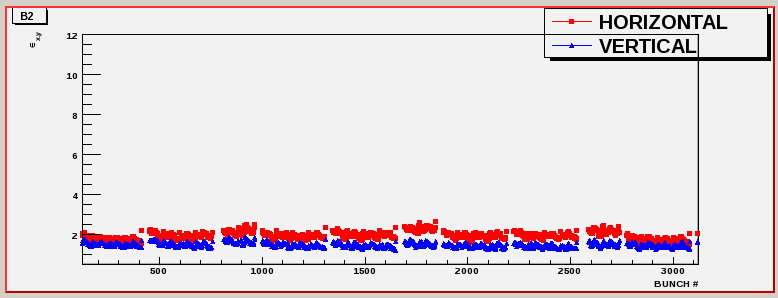 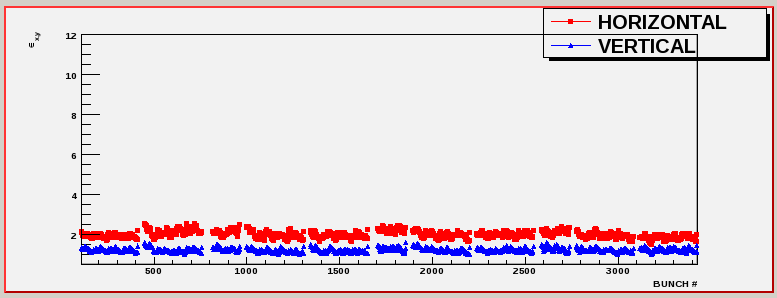 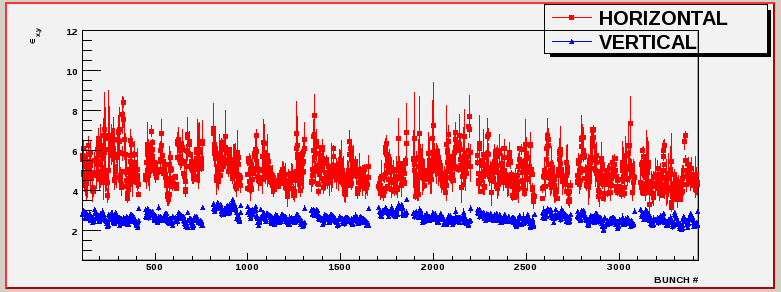 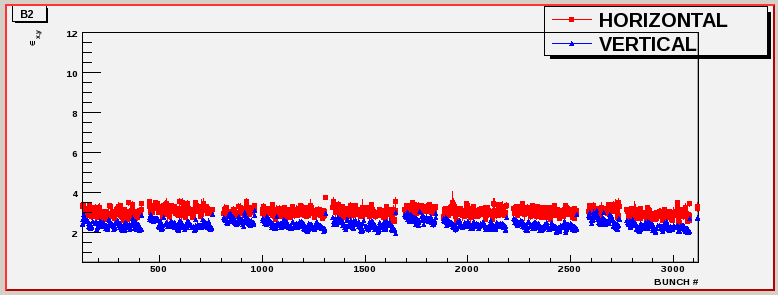 25-7-2011
LHC status
VACUUM
25-7-2011
LHC status
Beam intensity and vacuum (4L8)
Already kicked off on Wednesday (injection, ramp)
25-7-2011
LHC status
Dump at 450 GeV
Summary vacuum- Tues to Weds
25-7-2011
LHC status
Mores spikes in ramp...
25-7-2011
LHC status
Vacuum spikes – Saturday - Sunday
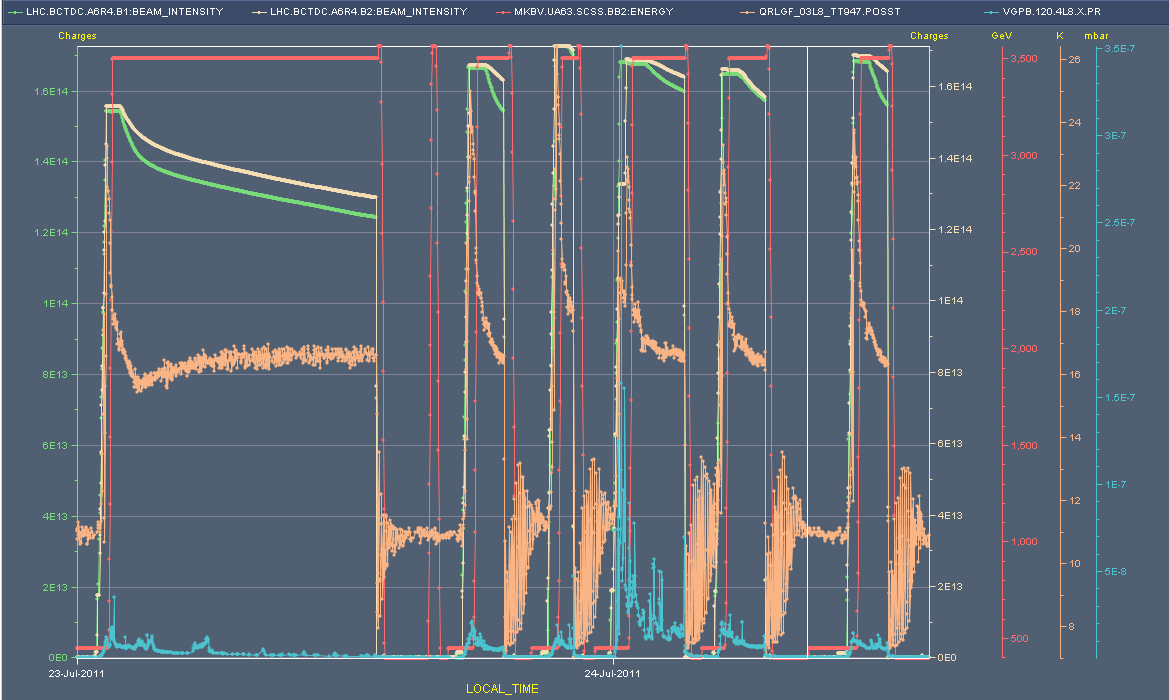 25-7-2011
LHC status
Vacuum spikes - zoom
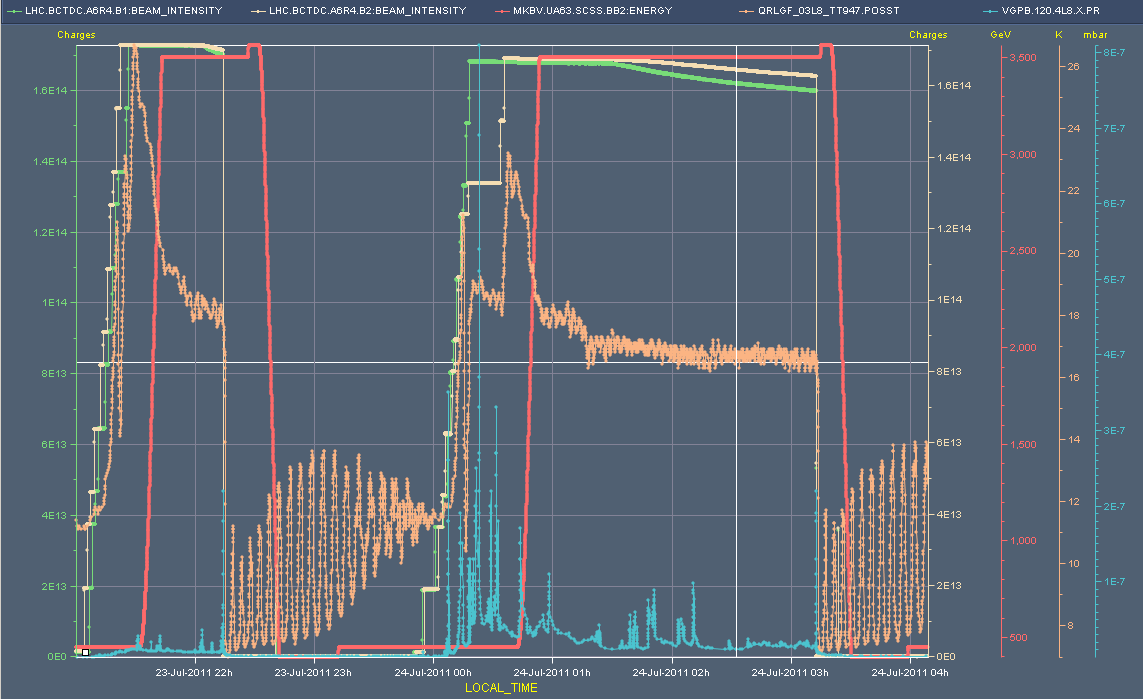 25-7-2011
LHC status
TS 10
During the “distillation process”, most of the gas desorbed during the scrubbing run was either pumped out or flushed to the cold bore :
Hydrogen, methane and carbon monoxide were pumped out
Carbon dioxyde was flushed to the cold bore
Water remained at its original location
 Of course, during this process, gas was redistributed in all the vacuum sector

 So, we could expect some minor reconditioning ….
 Moreover, in order to gain time, we decided not to bake the turbo molecular pump

 Therefore some back streaming of water towards the vacuum sector (at the position of the gauge) cannot be excluded … requiring also conditioning
Vincent Baglin
25-7-2011
LHC status
Switching e-cloud solenoids off
And leaving them off for cleaning (V. Baglin)
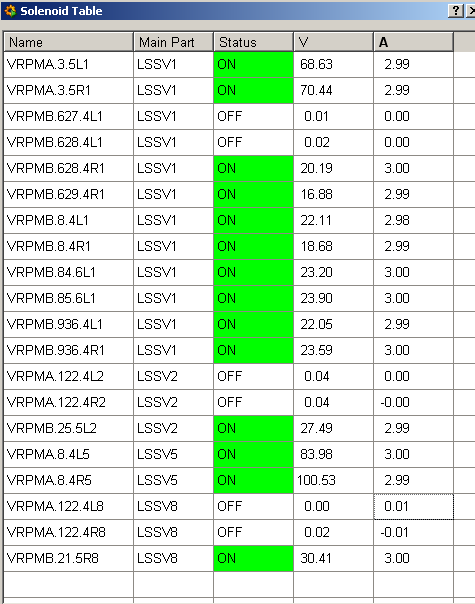 1.3e11 per bunch
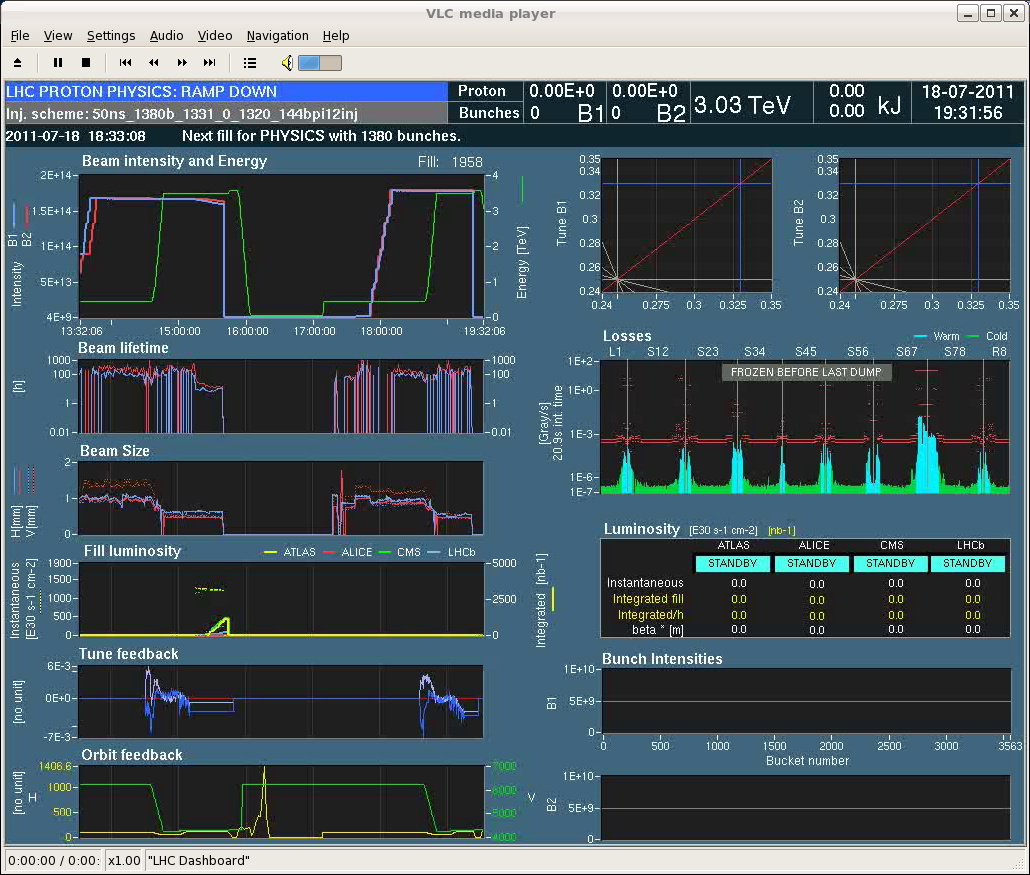 Things really kick off
25-7-2011
LHC status
Other Issues
25-7-2011
LHC status
Collisions
Losses going into collision
1 & 5 – pushing above warning on secondaries in IR7 (long running sum) during optimization
now doing points one at a time
LHCb optimization can provoke additional lifetime dip 
Levelling now performed very carefully
Beam one lifetime down to around ~5 hours versus ~30 hours for beam 2
Also visible in cleaning asymmetry – IR7
25-7-2011
LHC status
losses in IP7 when bringing LHCb into collisions
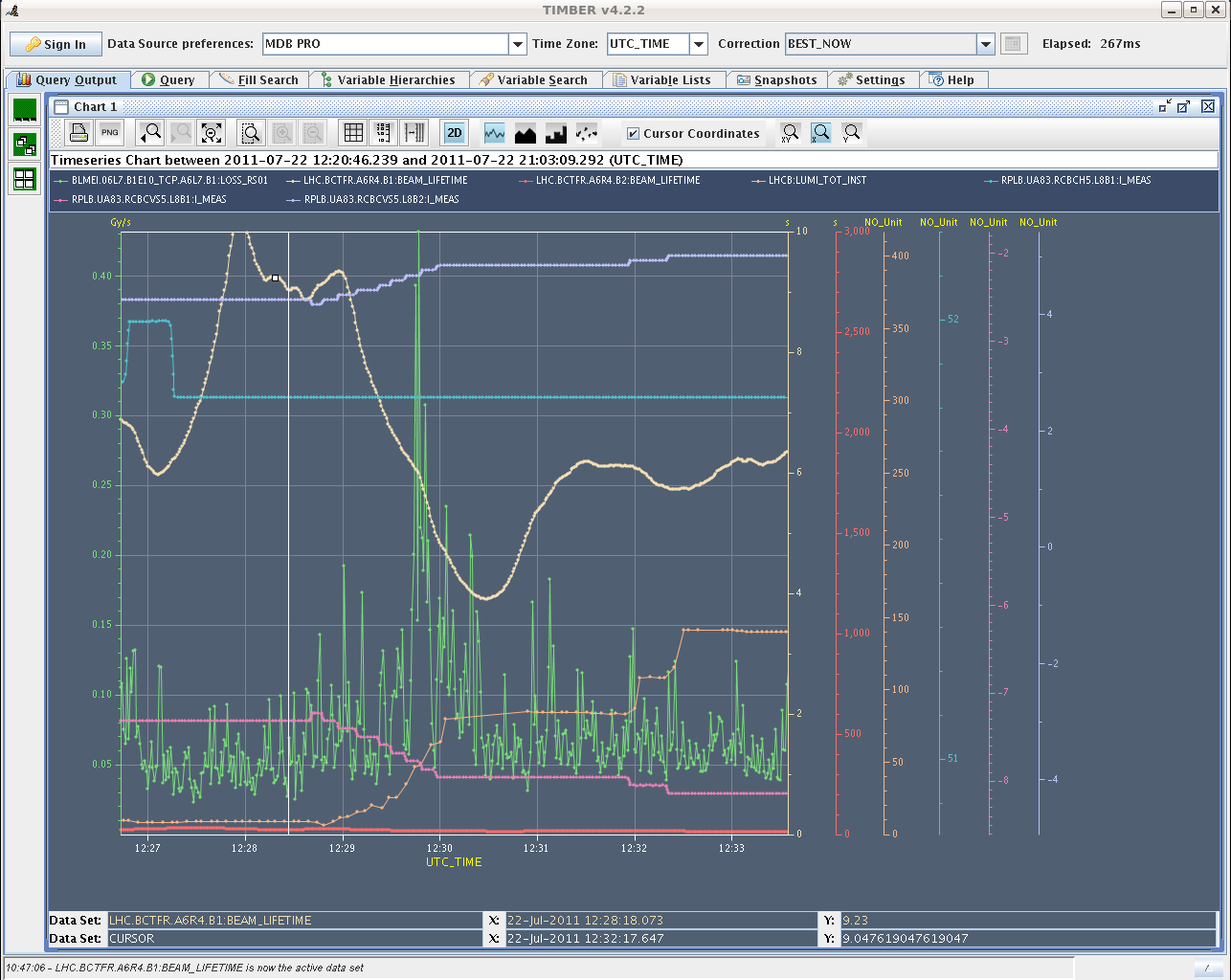 Last night
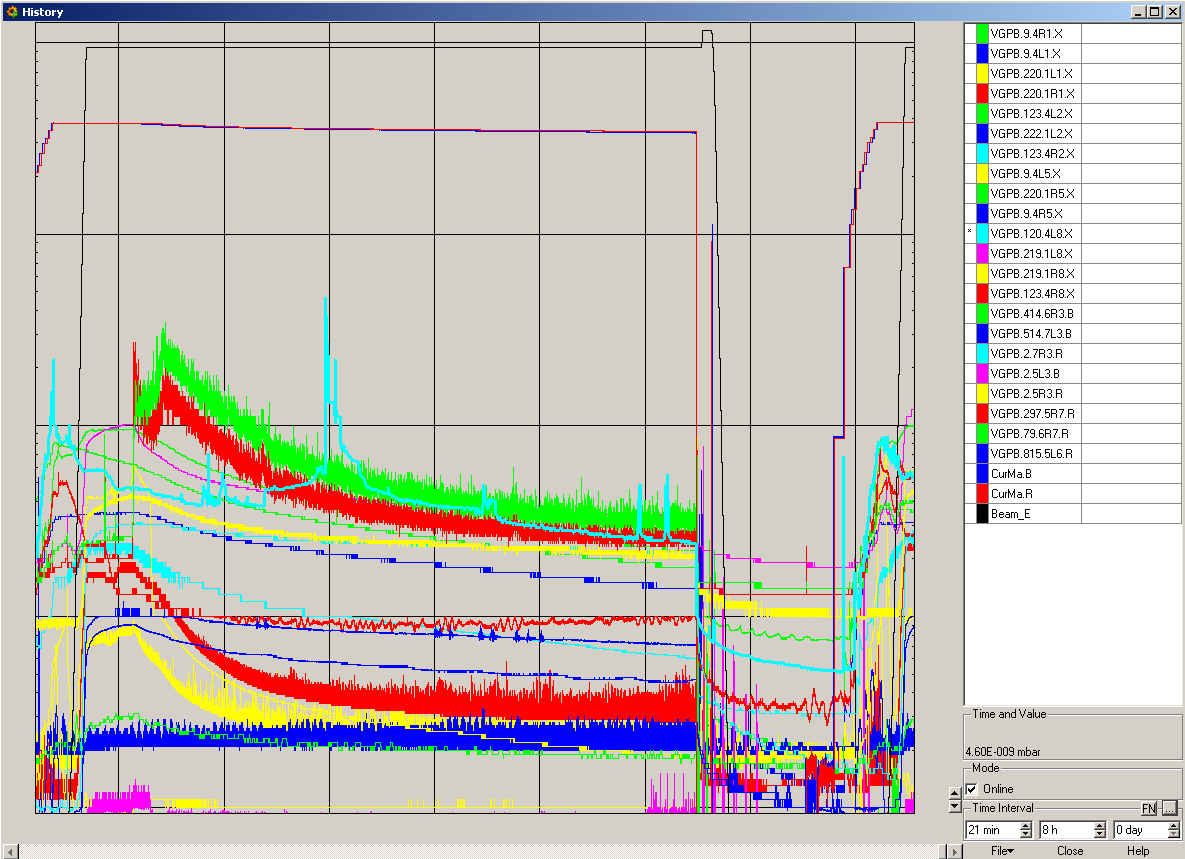 25-7-2011
LHC status
Voltage on RQTFs during squeeze
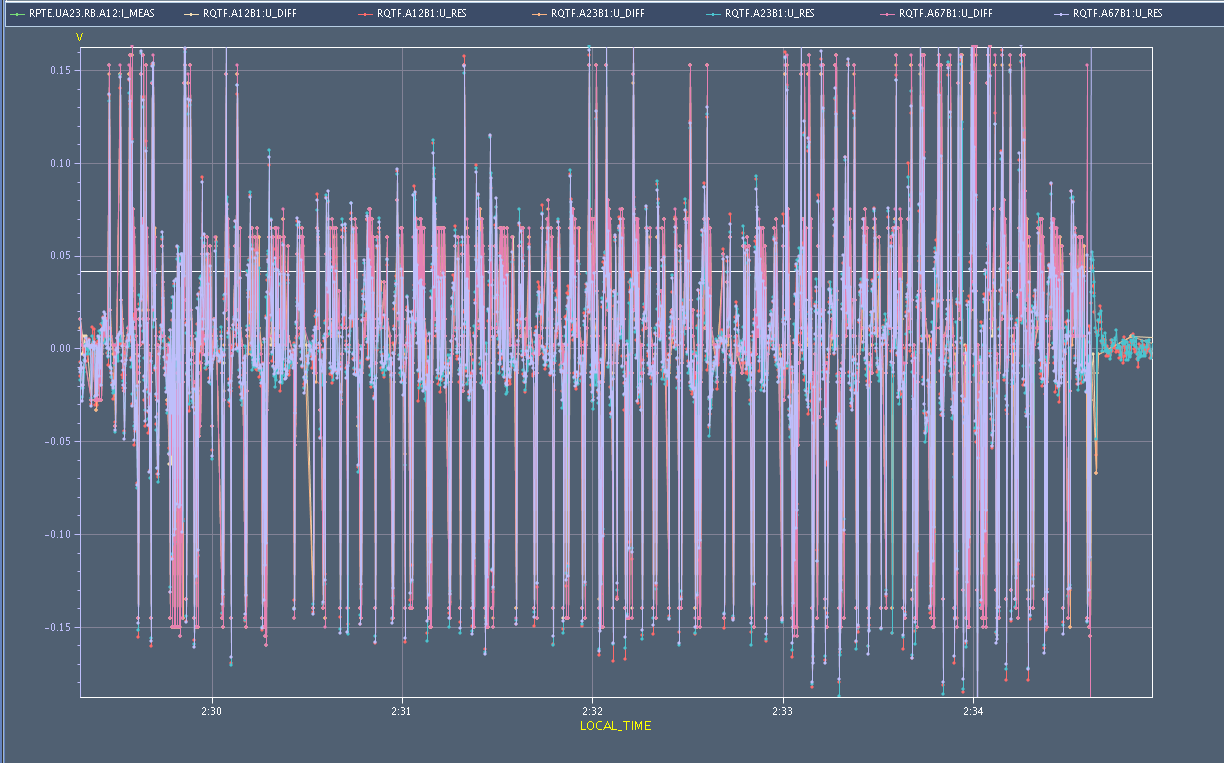 Beams dump twice in last two weeks QPS/tune feedback interplay
Feedback jumping between 50 Hz harmonics and tune and sidebands, QTF/QTD bouncing around… potential solution – change threshold change current of QPS (move tune, get rid of 50 Hz, check Q’…)
25-7-2011
LHC status
Issues
TIM communication with ventilation doors
BLM monitoring factor increased for the TCTVB.4L8 by a factor 2  (BLM monitor factor application released);
D. Valuch working on the ADT in SR4 while there is no beam, functions loaded in the correct beam process for the ADT blow up, to be tested some day;
QPS communication fault yesterday?
- CMW lost for the QPS controller of several circuits (see picture from PIC); 
QPS trip for the RCO.A56B1; RCD.A56B1 tripped consequently (see picture from PM); no data coming from QPS due to the communication problem; 
6 min later CMW lost on the RCSs (see PIC);
 trip of the QPS - no data available from QPS due to comm fault.
25-7-2011
LHC status
Conclusions
UFOs down
rate up with bunch intensity but lower magnitudesthese days
Cryo related SEUs up
Vacuum spiking

Emittances down
Bunch intensity
Up to 1.2e11 OK
Above kicking off vacuum – particularly WC transition 4L8
Coordinators W30: Gianluigi & Jorg
25-7-2011
LHC status
Other stuff this weekend
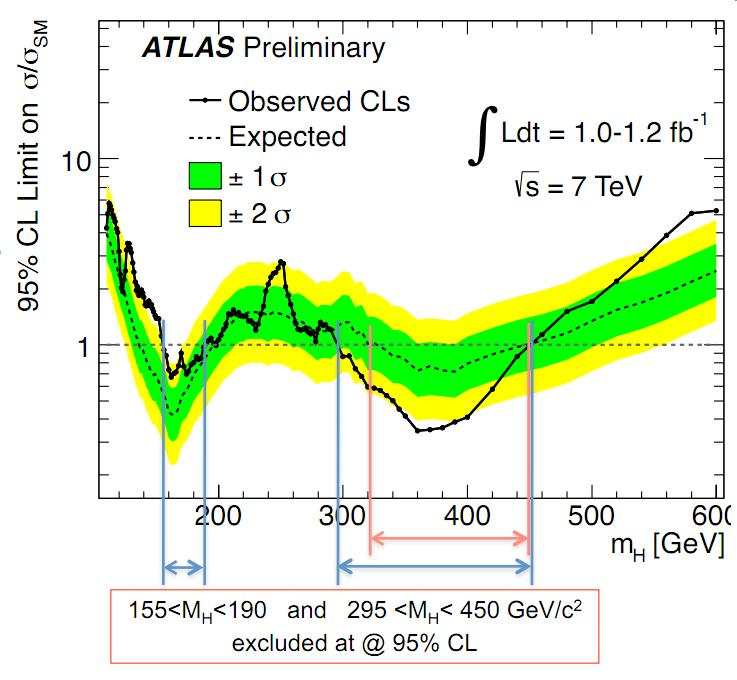 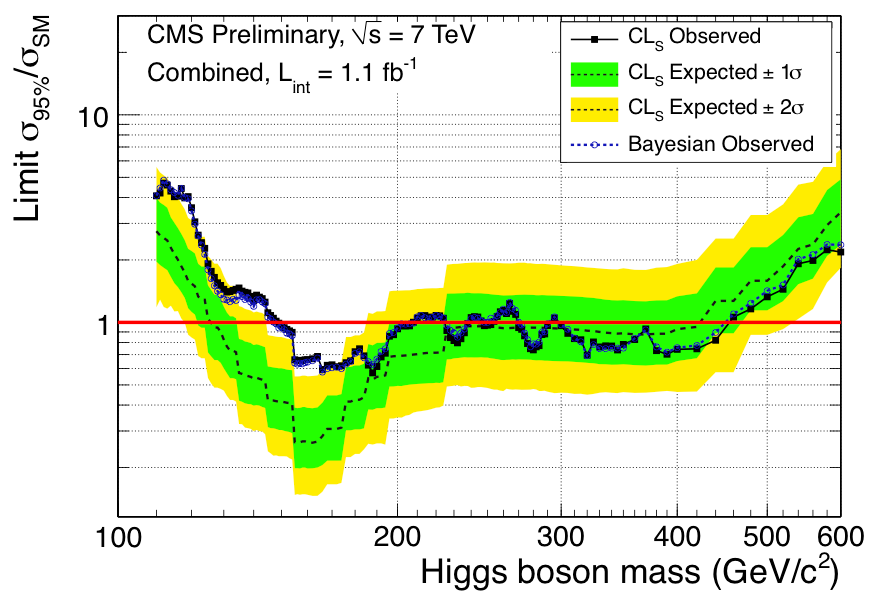 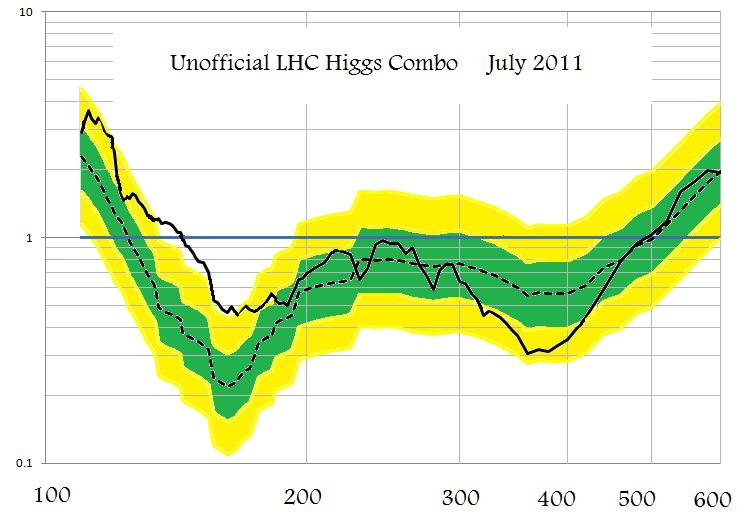 25-7-2011
LHC status